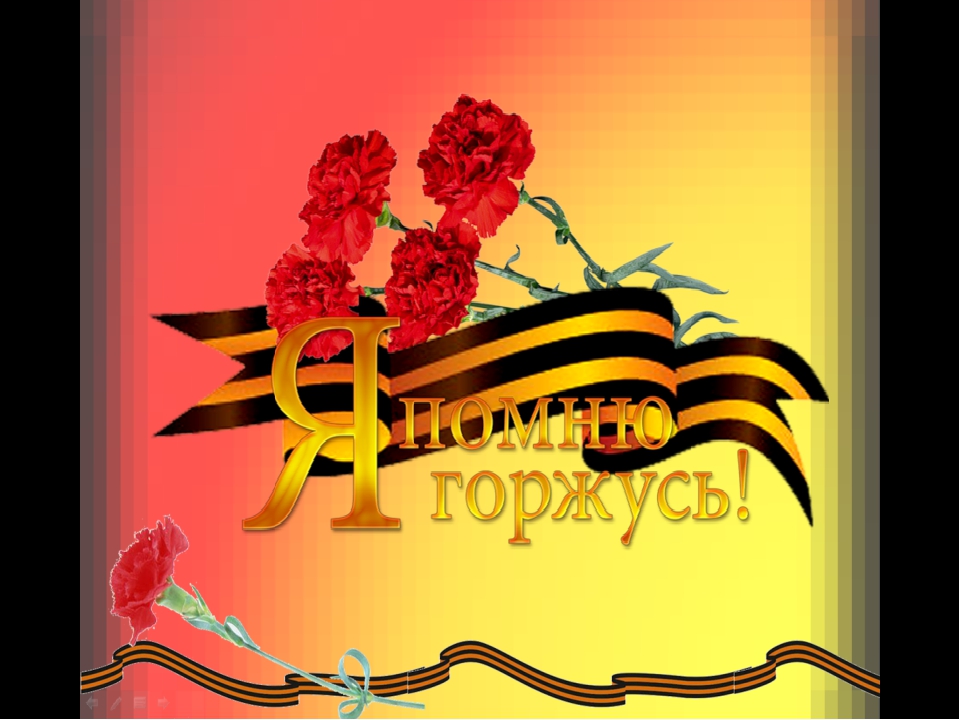 Муниципальное автономное дошкольное образовательное учреждение               «Атяшевский детский сад комбинированного вида №1»
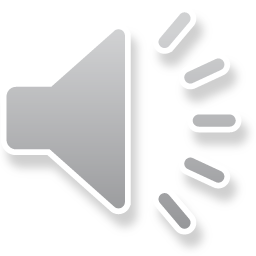 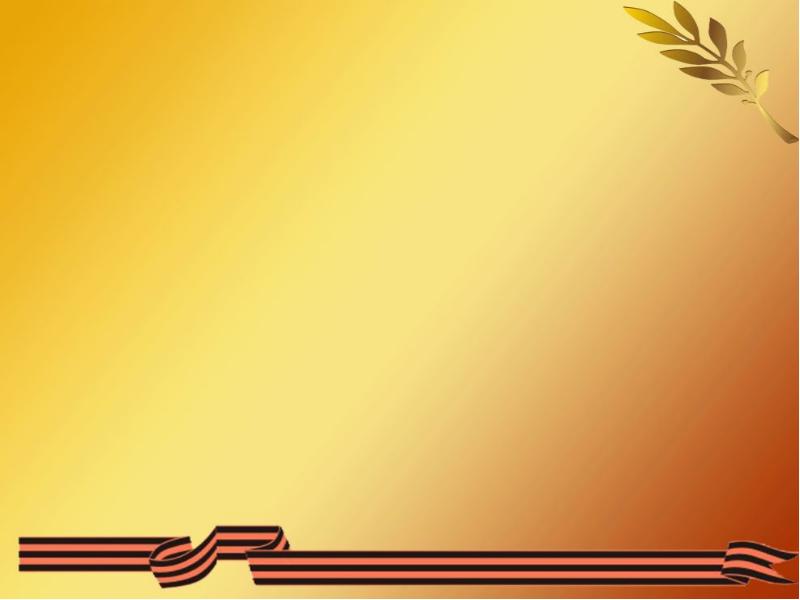 Презентация посвящена 75-ой годовщине Победы в                            Великой Отечественной Войне.


                              

   Рисунки детей кo Дню Победы
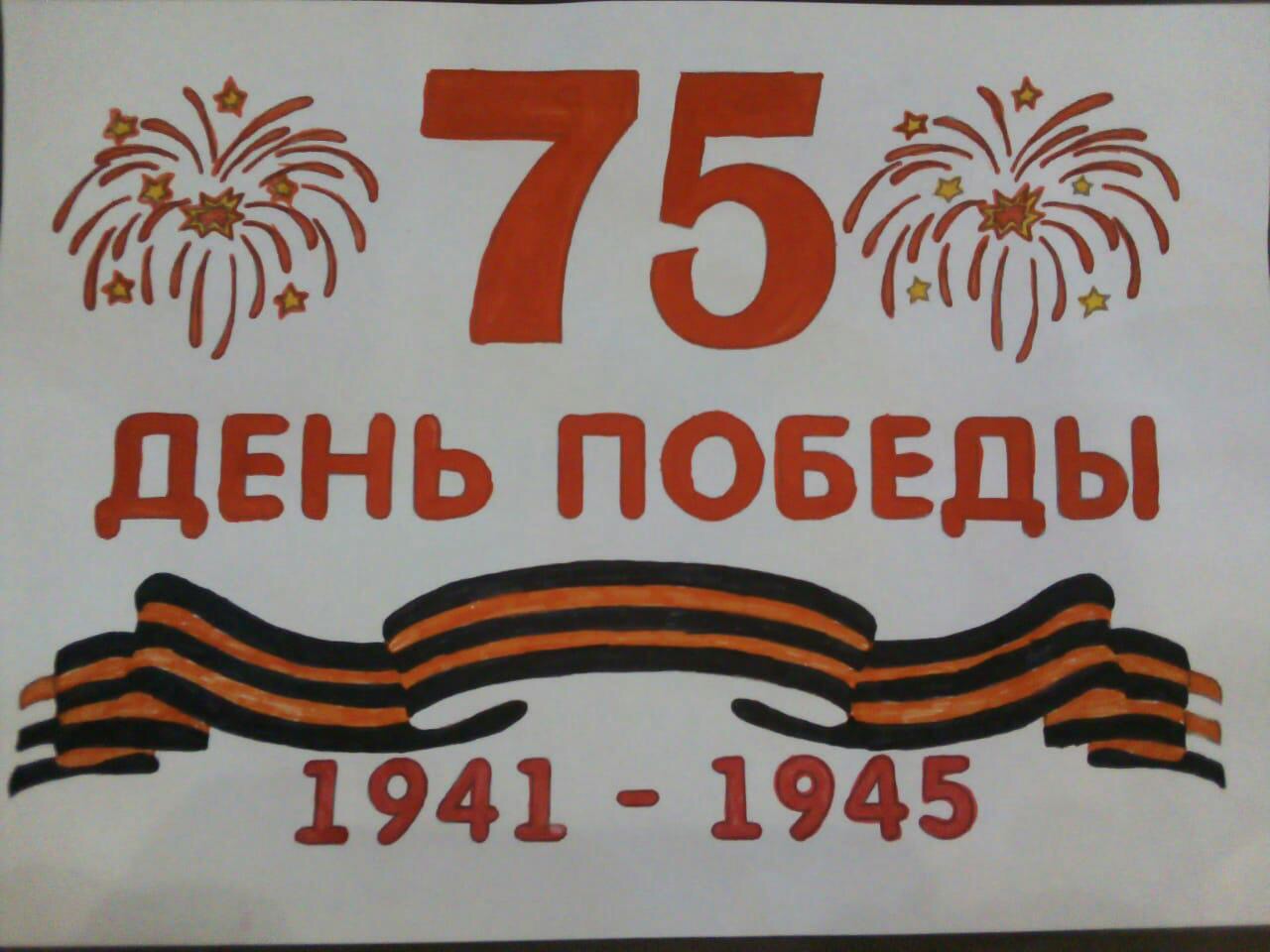 Прикащикова Даша 6лет
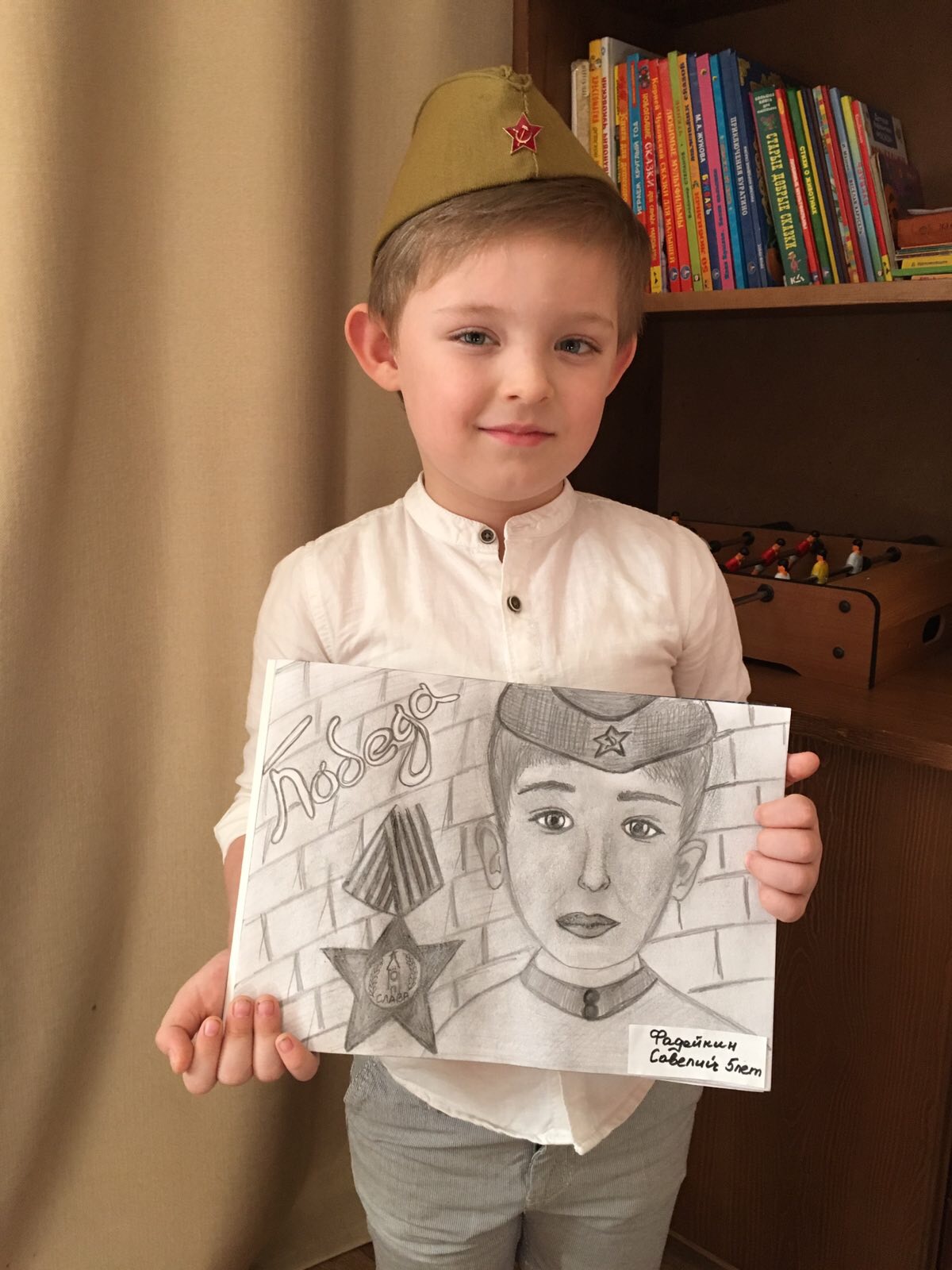 Фадейкин Савелий
5 лет
Ф
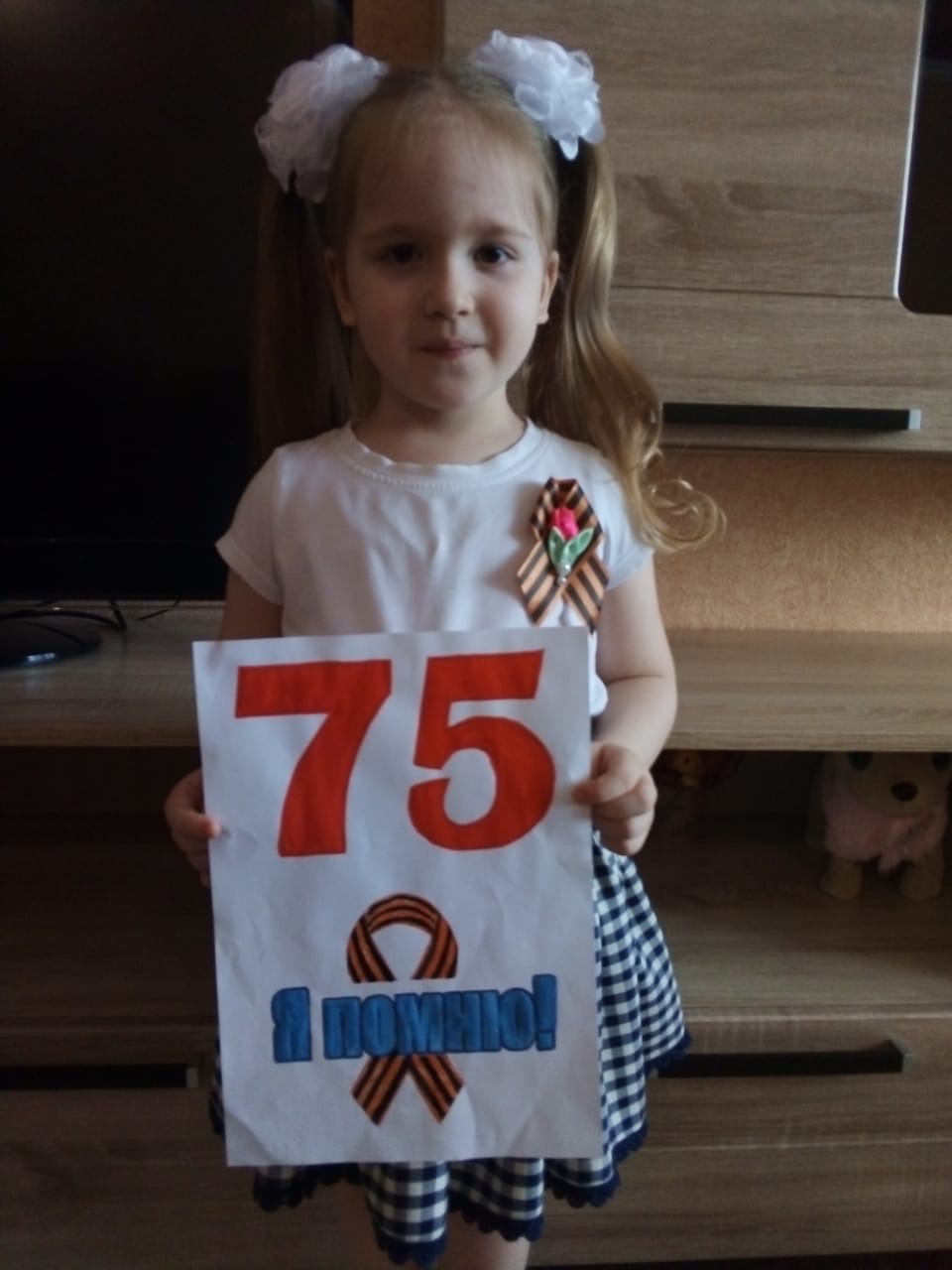 Прикащикова Софья 5лет
Прикащикова Ангелина
5 лет
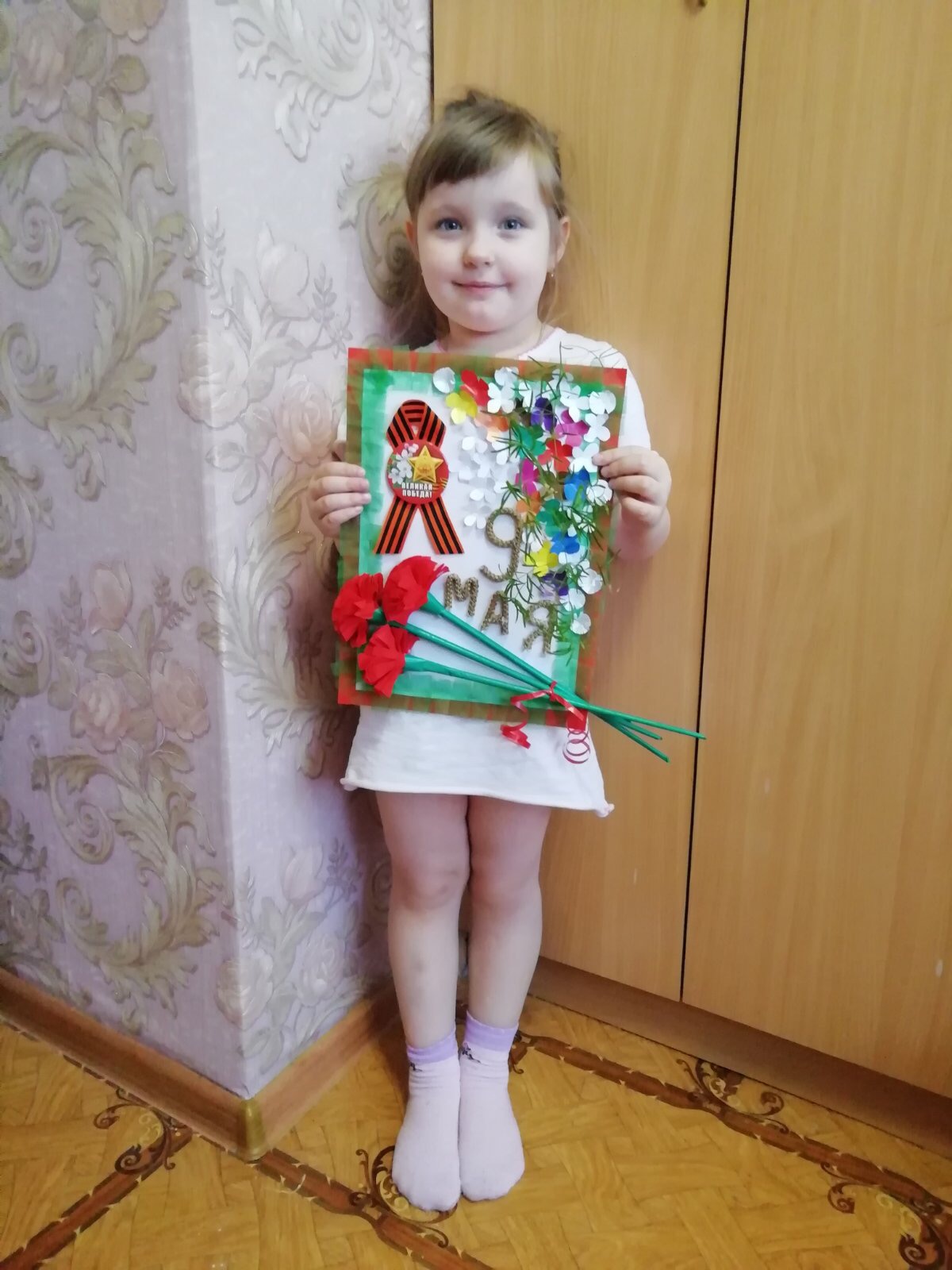 Толкачева Виктория
5лет
Сотова София 5 лет
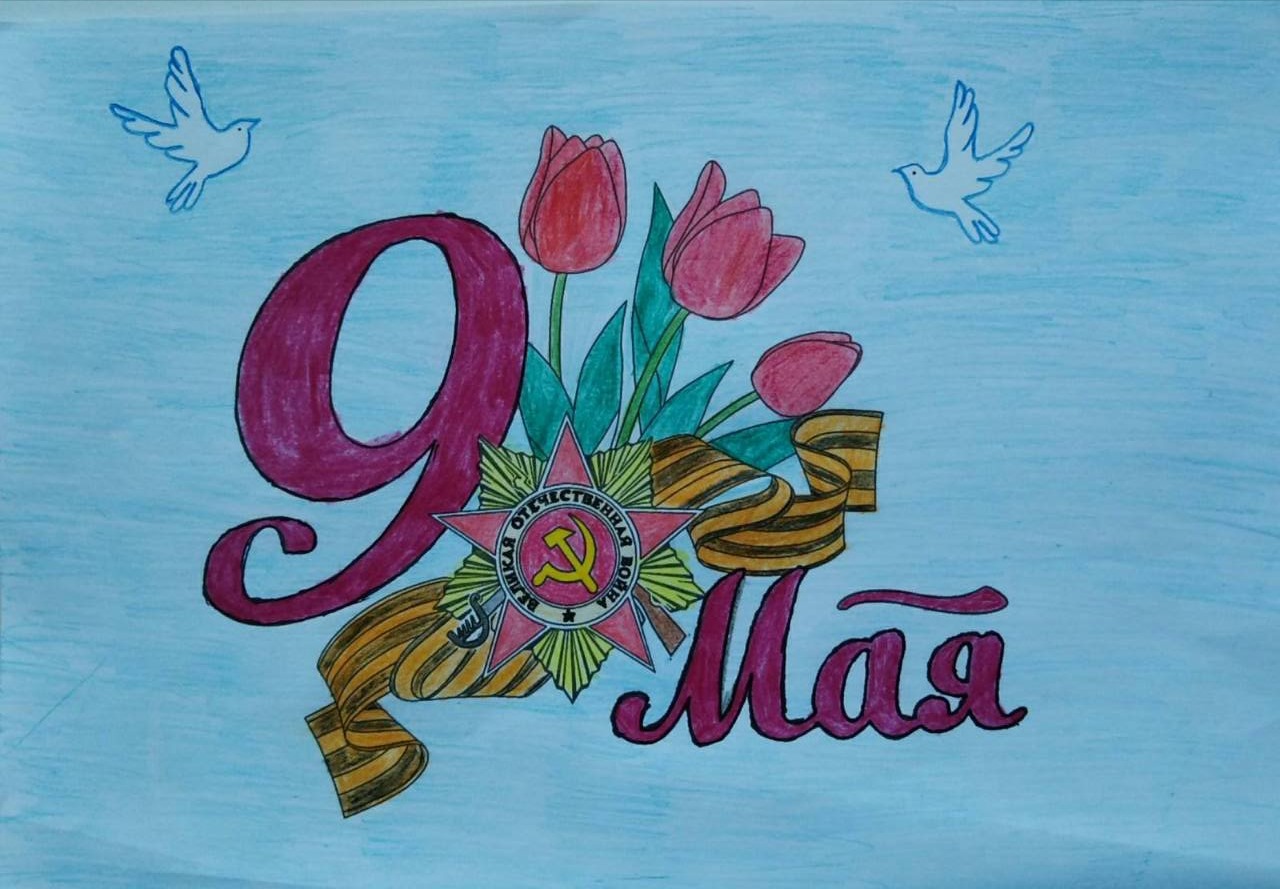 Азоркина Ксения 6лет
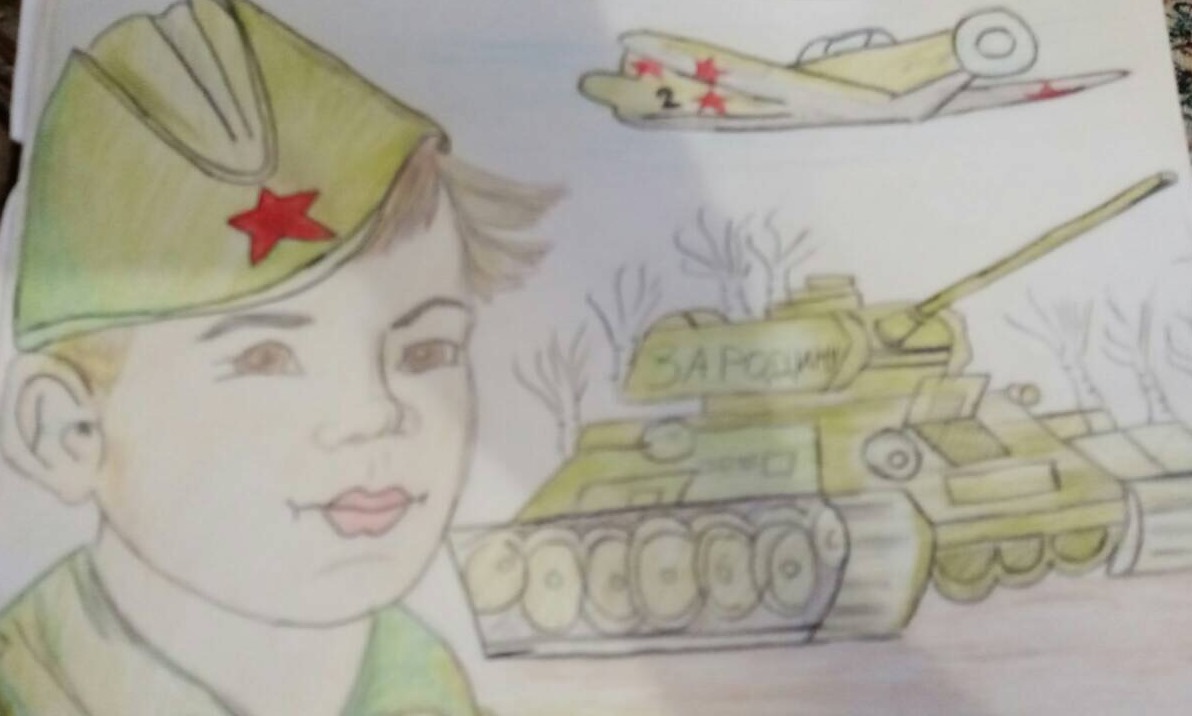 Садовая Ульяна 5лет
Суродькина Даша 
          6 лет
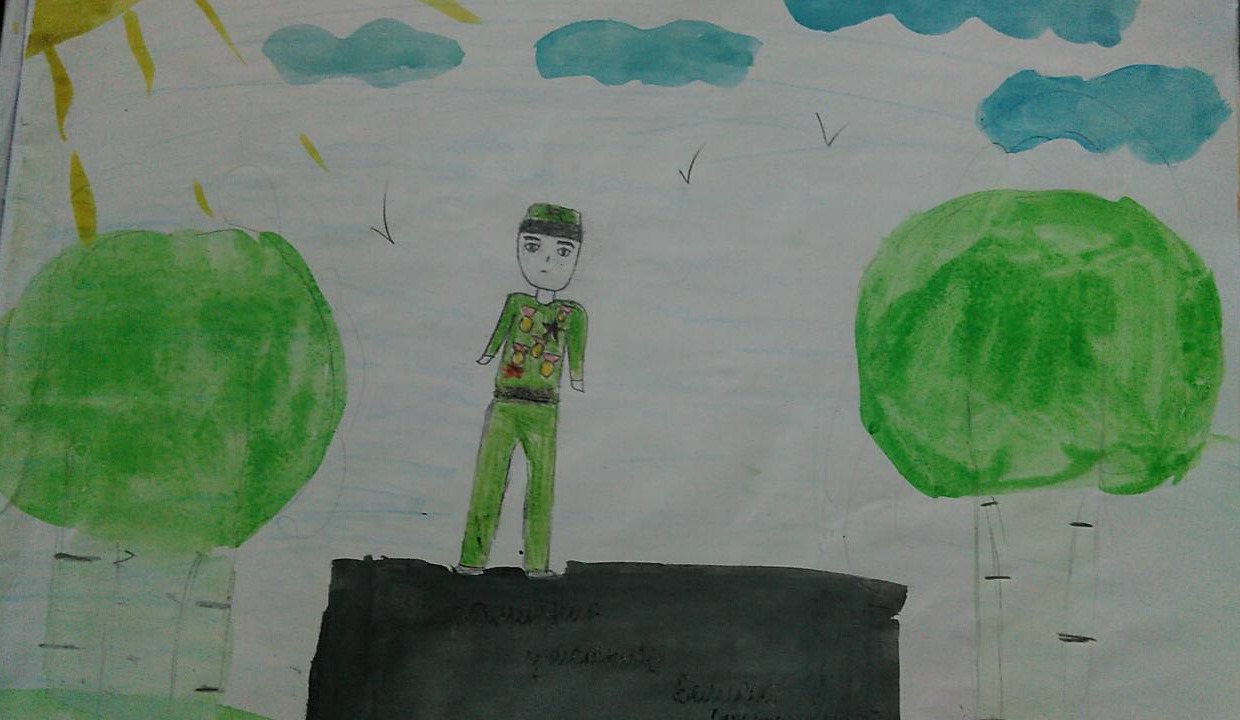 Куприянова Евангелина 6лет
Мамаев Даниил  6лет
Тимофеева Катя 
             6лет
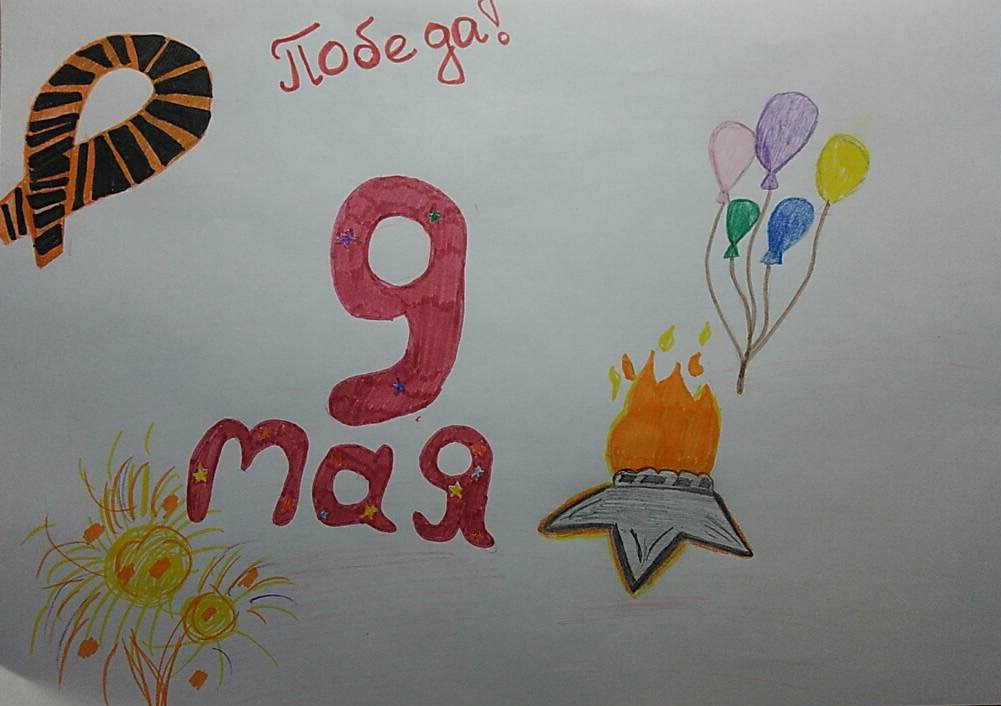 Кузнецова Даша 6 лет
Колесникова  Настя
             5 лет
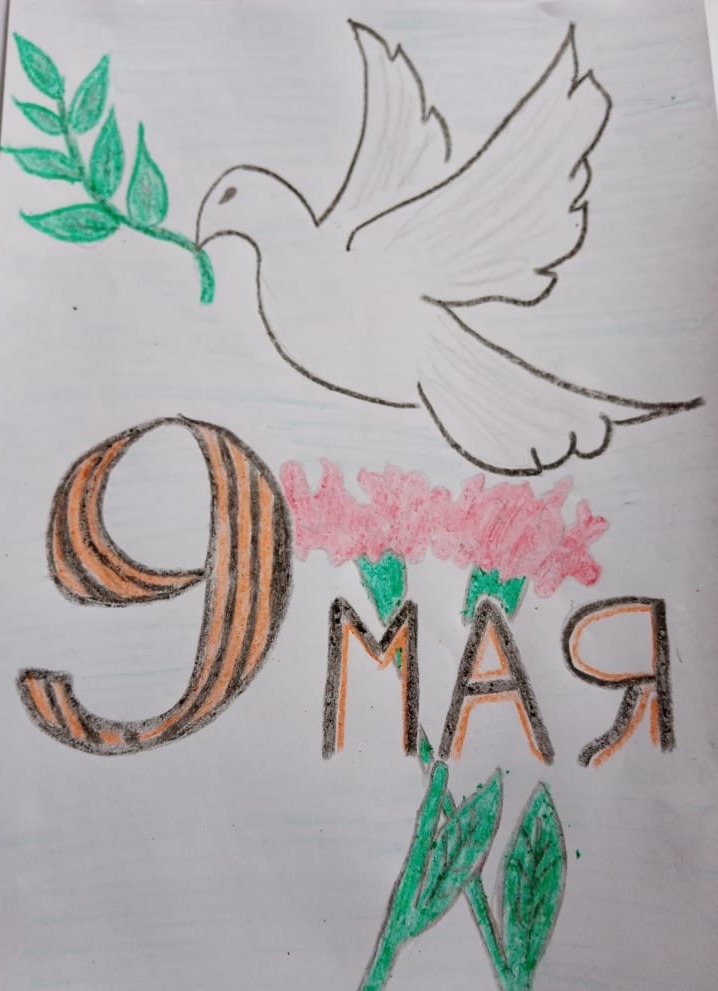 Шлябин Степан 
        6лет
Мамаев Даниил 6лет
Артамонова Вероника
               5лет
Яшкина Настя
       6лет
Ковшарь София
        5лет
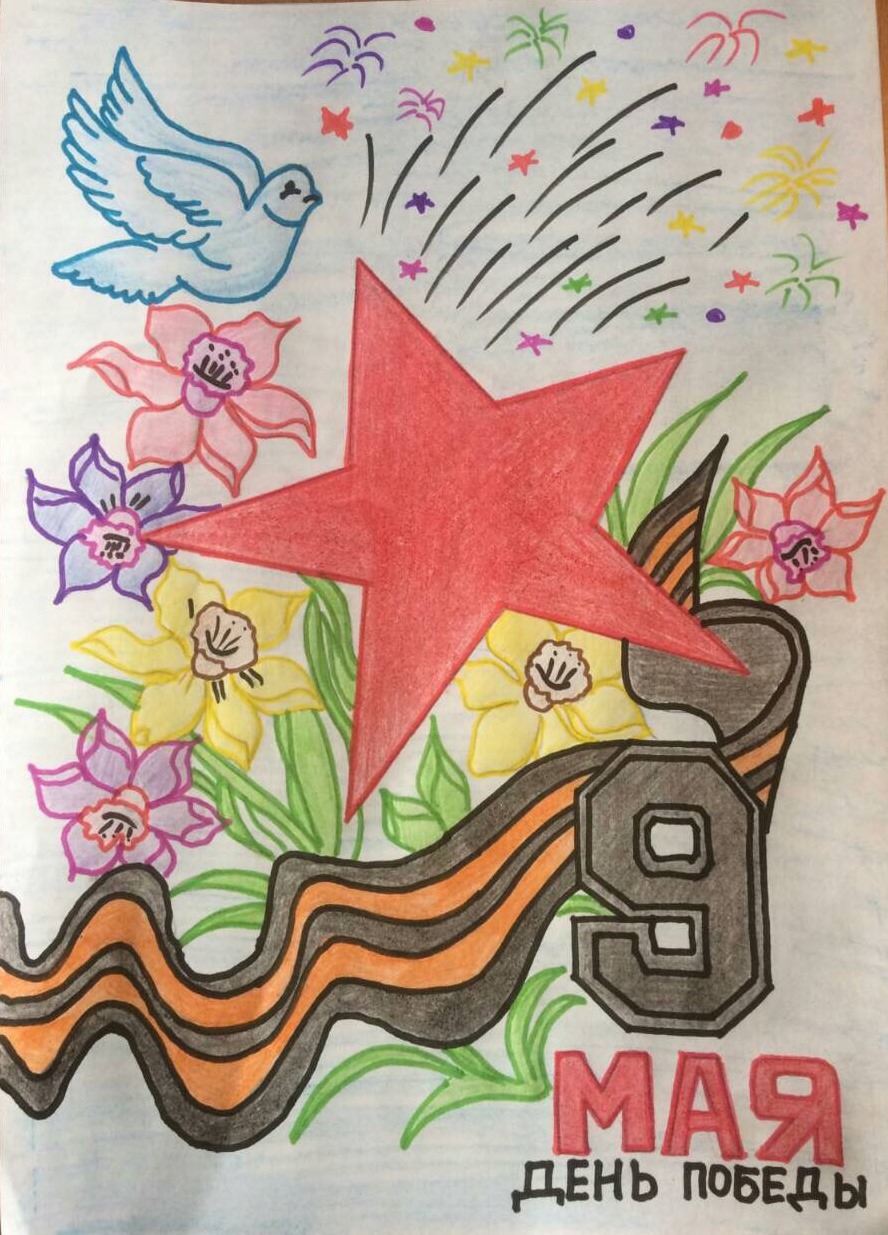 Косолапова Соня
           5лет
Сотова София 
             5лет
Морозов Артем
           5лет
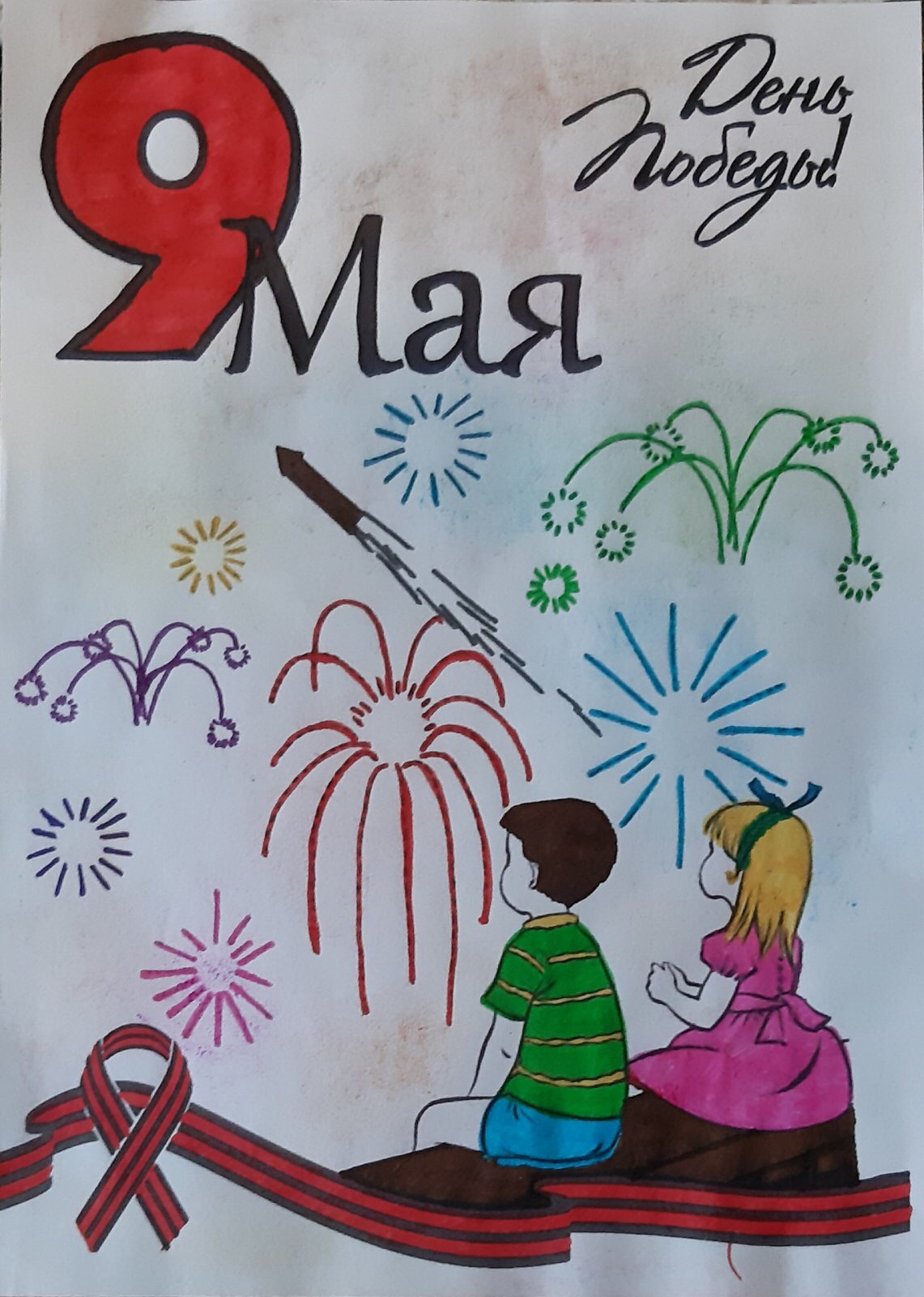 Суродькина Даша
6лет
Костин Максим 5лет
Лещенко Николай  5лет
Василевская Ксюша 6лет
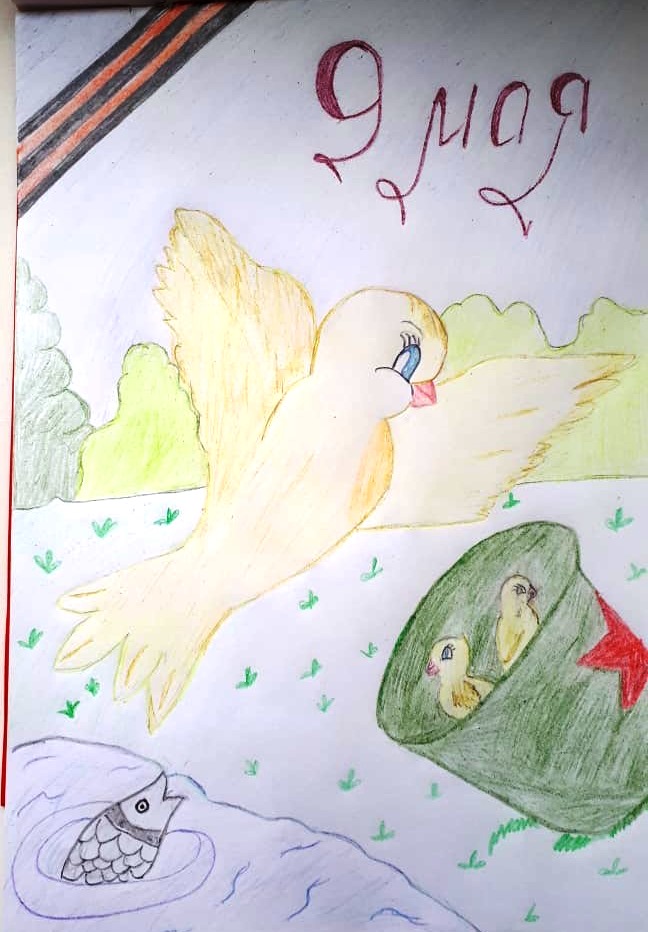 Устякин Стас 5лет
Кумакшев Никита 6лет
Наумкин Владик 
          5 лет
Леенков Артем 6лет
Фадейкин Савелий
          5 лет
Сотова София 5 лет
Бурнаев Вадим 5лет